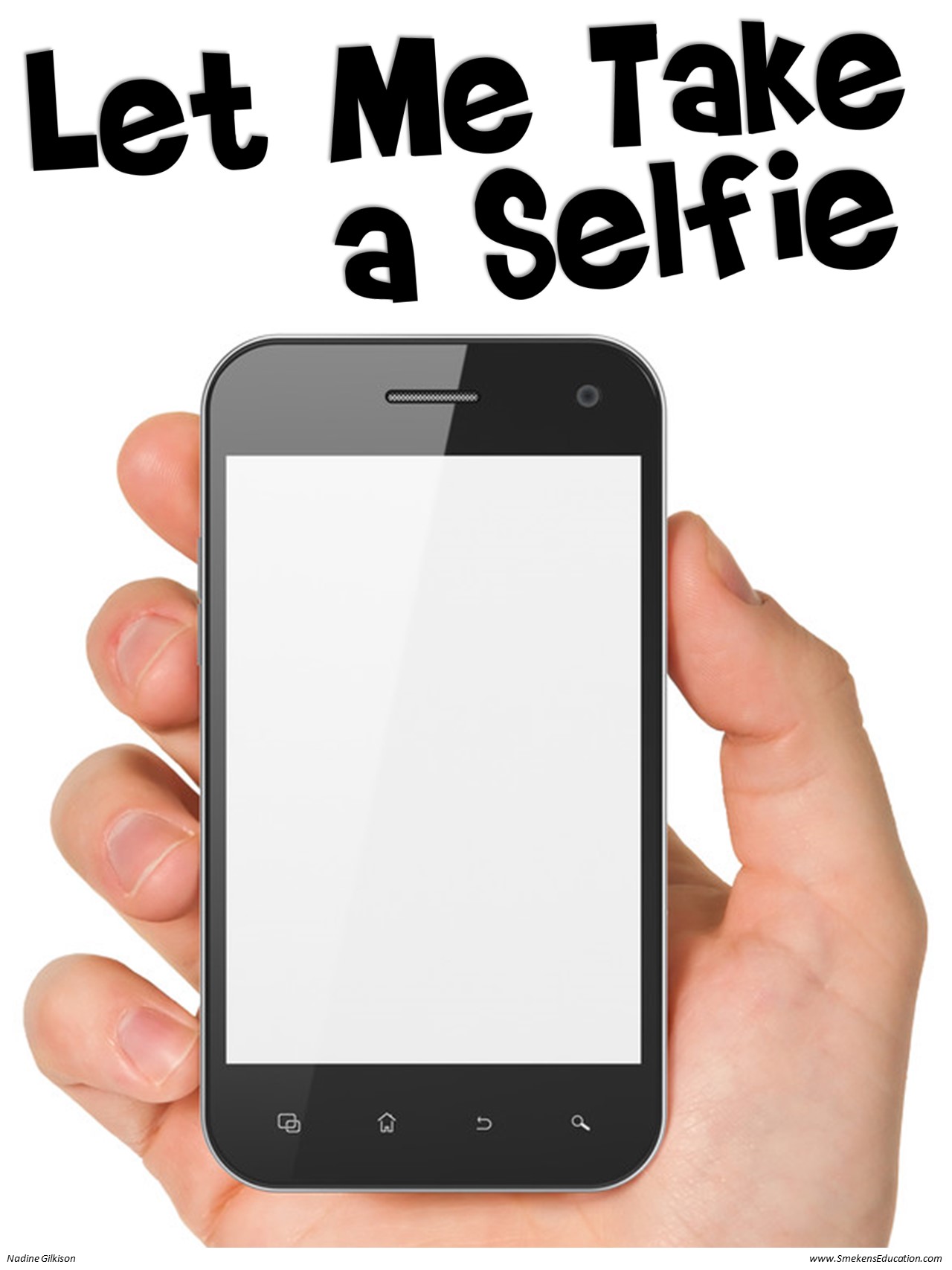 Name
#
insert photo here